Поздравительная открытка к 8 Марта
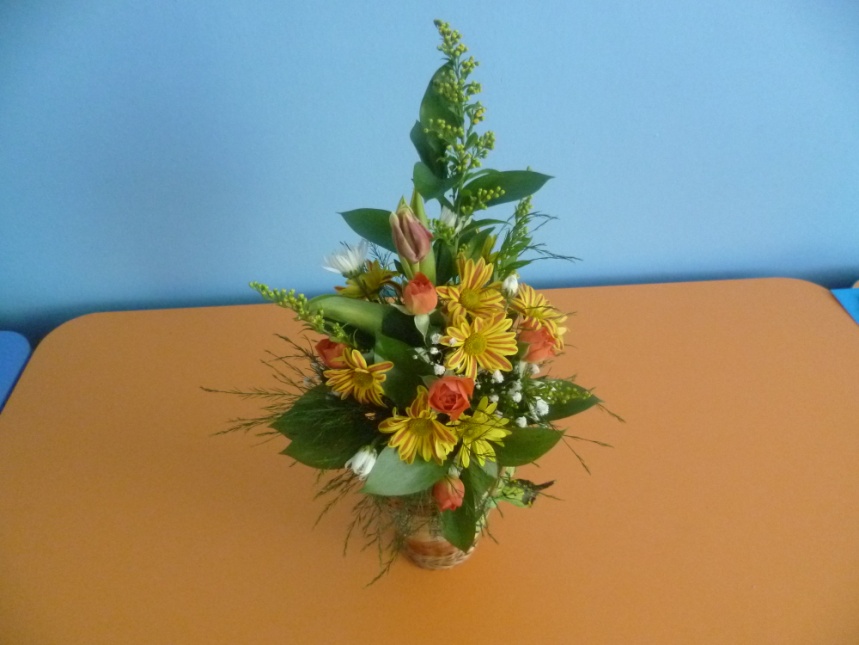 Подготовила и провела учитель начальных классов Похожалова З. В. 
2014 год
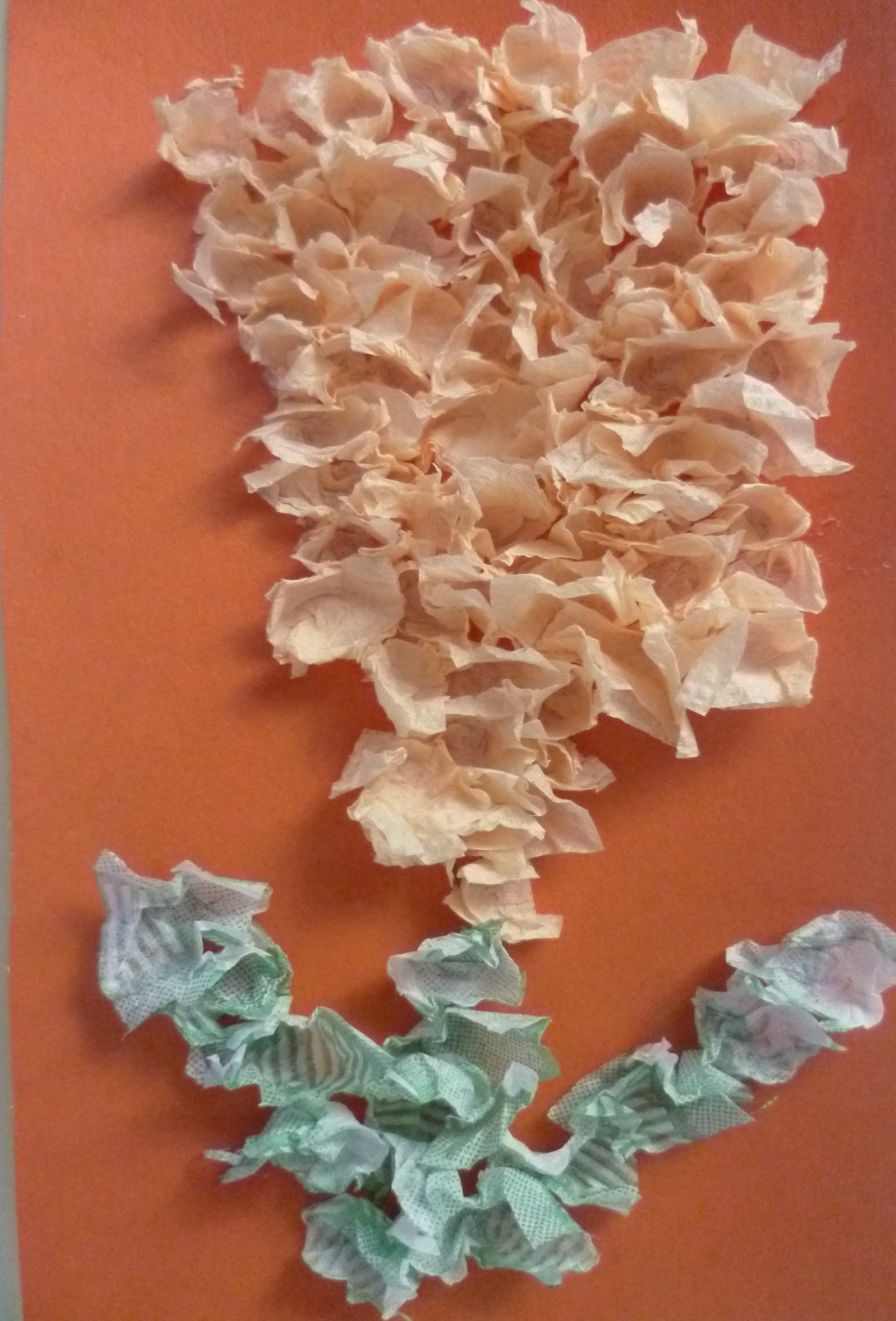 Сегодня мамин праздник,Сегодня мамин день.Я знаю – любит мамаГвоздику и сирень.Но в марте нет сирени,Гвоздики не достать…
А можно на листочкеЦветы нарисовать.Повешу я картинкуНад маминым столом,И маму дорогуюПоздравлю с женским днём!
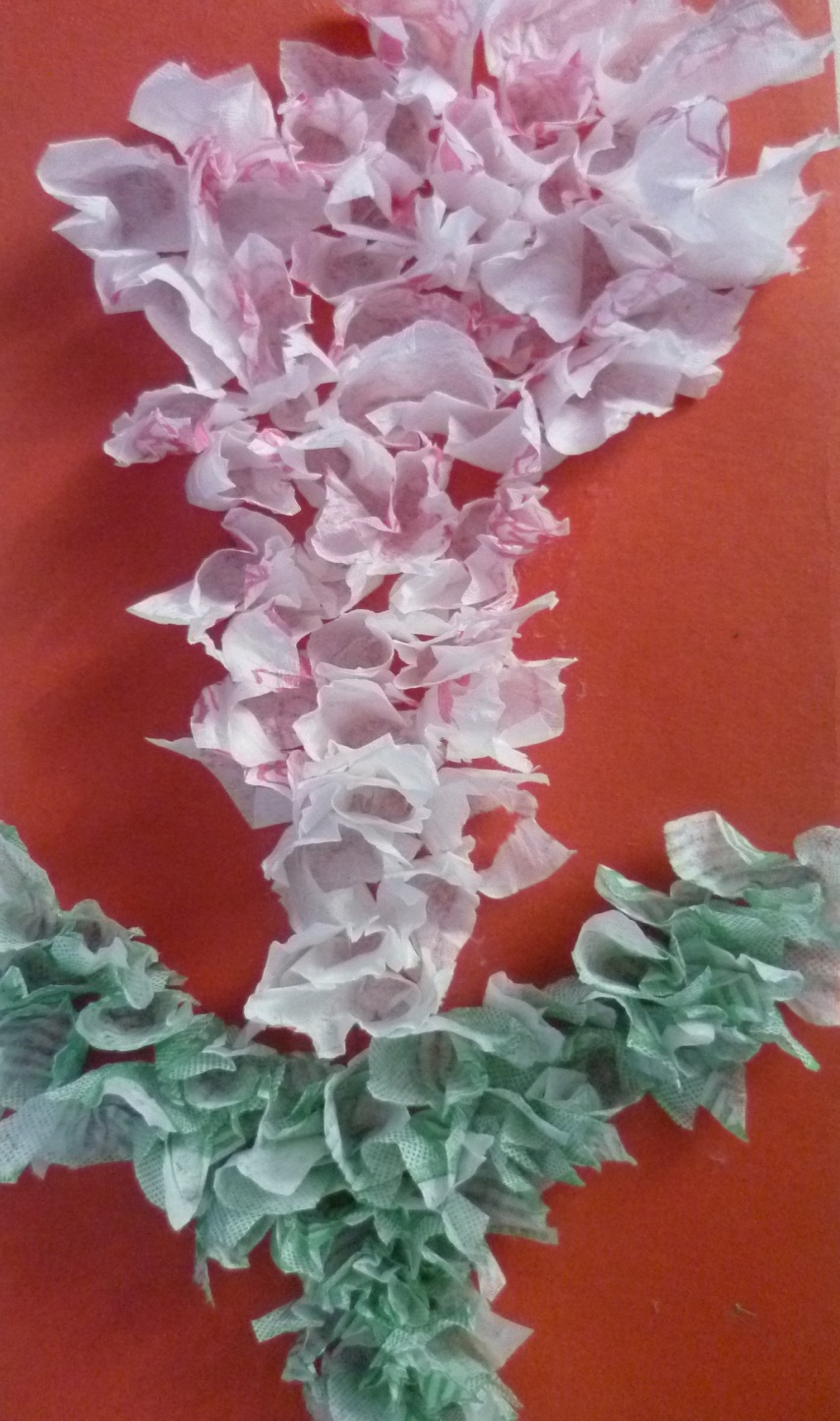 Из цветной бумаги 
                                           Вырежу кусочек.
                                           Из него я сделаю
                                          Маленький цветочек.
                                           Мамочке подарок
                                            Приготовлю я.
Вам понадобится:
Цветной картон
Зеленая бумага
Салфетки синего, голубого, фиолетового, розового цветов
Альбомный лист
Заготовь детали:
Нарежь салфетку на маленькие квадраты
Торец стержня (тупой конец) поставьте на квадратик.
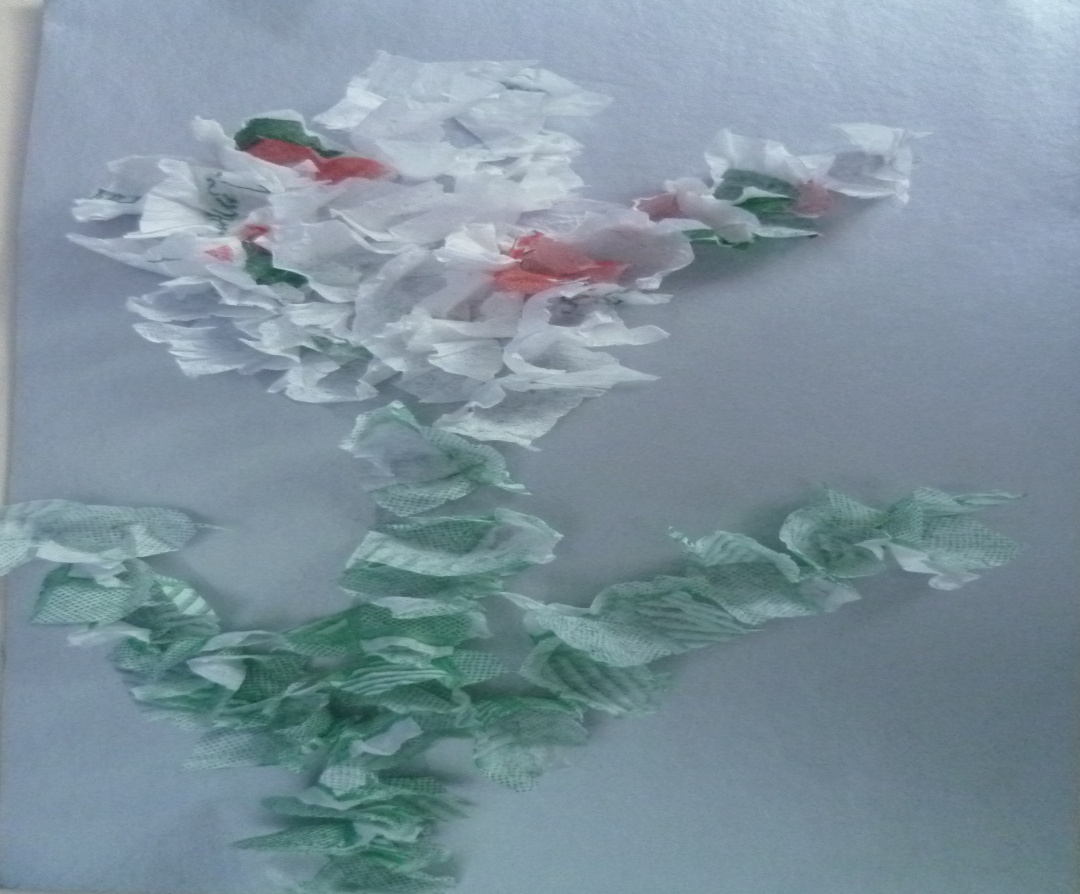 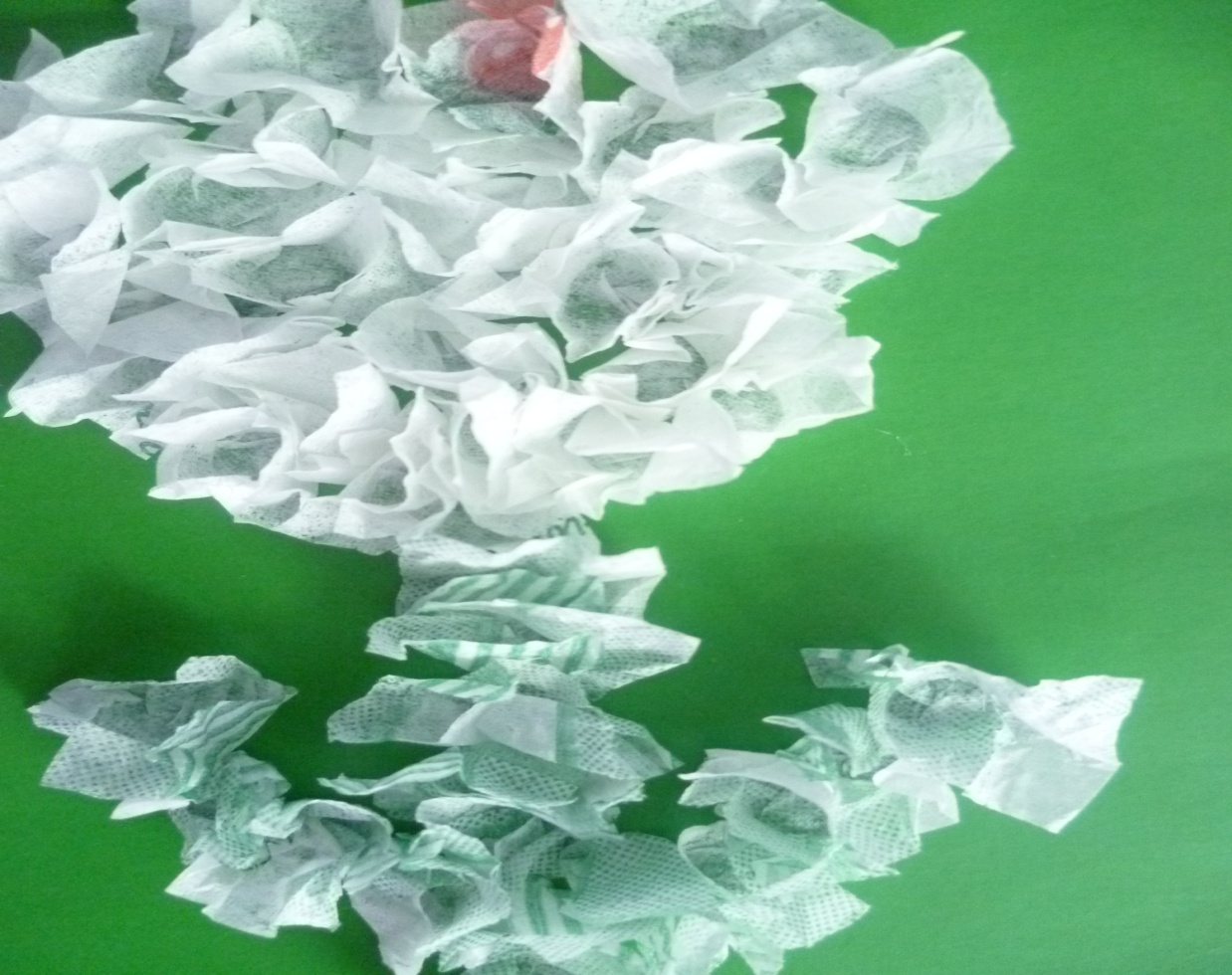 Ставим      её         на клей
Вынимаем стержень.  
Таким образом, заполняем все цветочки и листики.
Праздничная открытка готова!
Спасибо за внимание!